IMPORTANCE OF ENVIRONMENTAL  EDUCATION FOR SUSTAINABLE DEVELOPMENT
PROF. GOUTAM PATRA (WBES)
GOVT. COLLEGE OF EDUCATION, BANIPUR
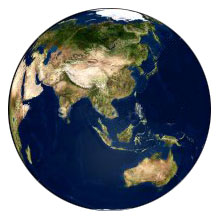 INTRODUCTION
About Pollution
Present status
Role of Environment Education
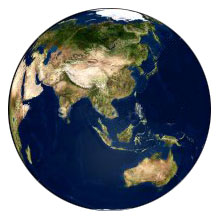 EFFECT OF GLOBAL  WARMING
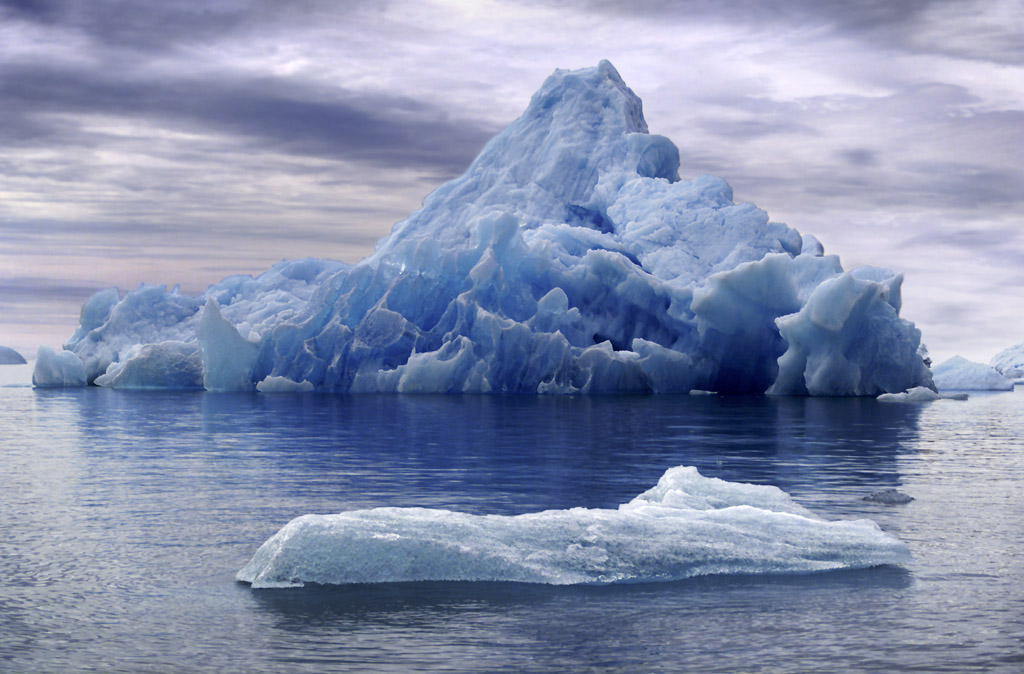 Melting of Ice in North and South Pole. 

All the Water Drained to Sea. 

Rise in Sea Level.
So, What is Effect?
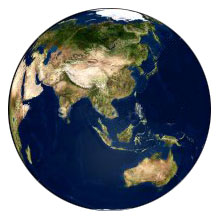 Air Pollution
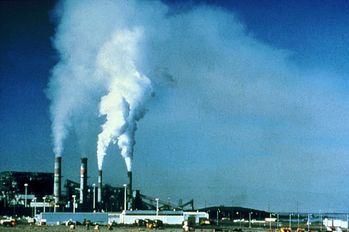 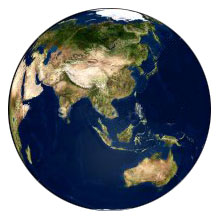 Water Pollution
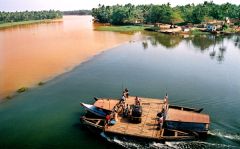 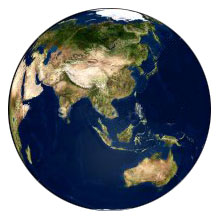 TODAY’S PROBLEMS
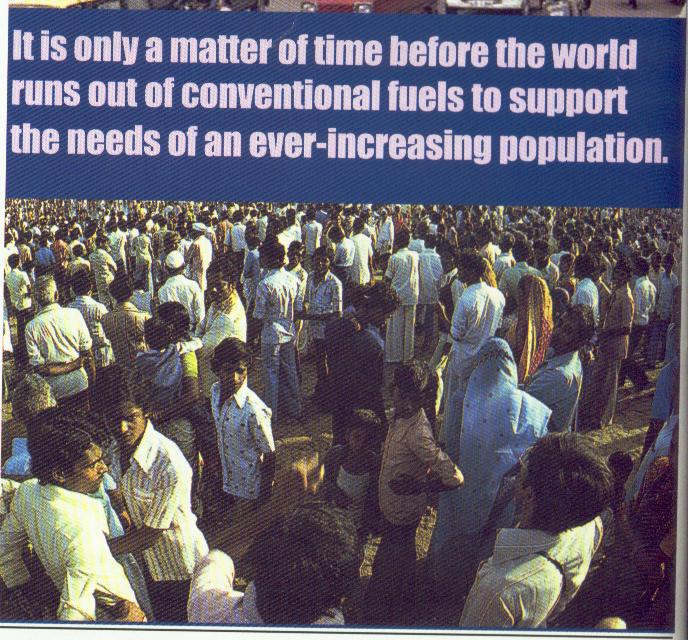 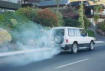 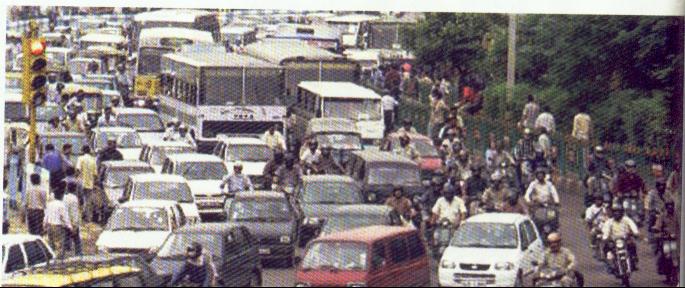 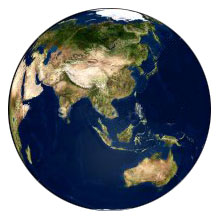 Natural Calamity - TSUNAMI
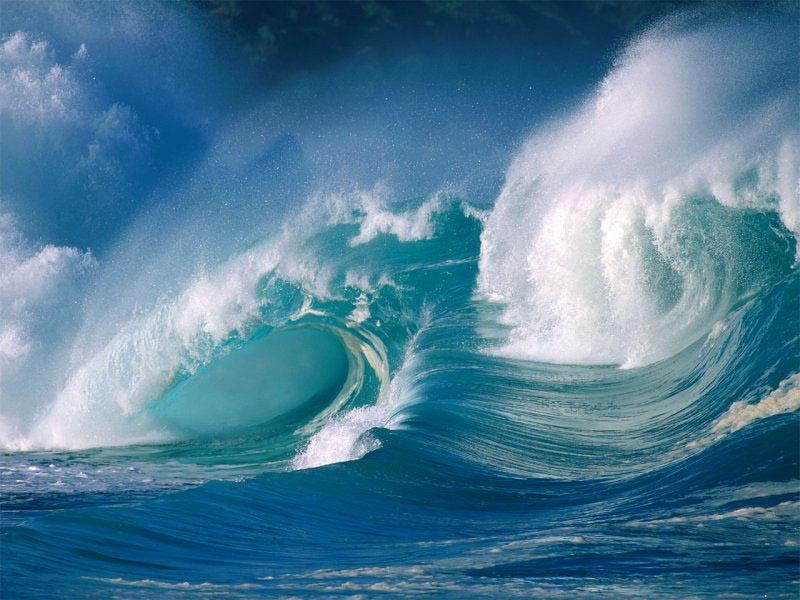 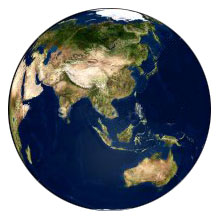 For Example Effects: 26 December 2004
TYPES OF POLLUTION
Every day, earth becomes more and more polluted. 

Air pollution fills our lungs with deadly substances. 

Water pollution is rapidly eradicating what little freshwater we have left.

 Land pollution is causing once-fertile lands to become little more than deserts
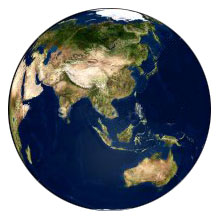 Awareness about the  following issues are needed.
Difference between sustainable development and environmental  sustainability.


Unique definition for sustainable development


Will depending on Science and Technology alone deliver environmental sustainability?
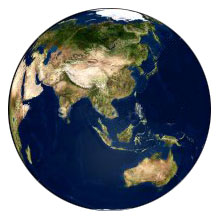 Sustainable development and environmental  sustainability
Definition for sustainable development :

            “ Development that meets the needs of the 
    present without compromising the ability of future 
    generation to meet their own needs”

The resource base is  not inexhaustible

 sustainable development is economic development 

 Without environmental sustainability it is impossible to achieve sustainable development.
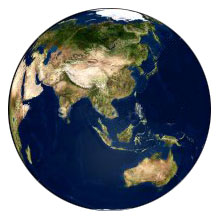 Unique definition for sustainable development:
An indicator is needed 

for comparing the relative progress made by  different  countries towards sustainable development at a given time   or

for measuring progress made by a given country or region over time.
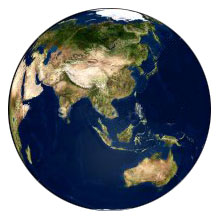 operational definition must be based on the reduction in consumption of goods and services by the affluent within and between nations.

 
The production and consumption must be curbed to achieve even a modest degree of sustainable development and determined efforts must be made to reduce consumption through formal education
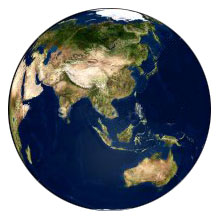 Science, technology  and environmental sustainability
Role of  science and  technology  in delivering  environmental sustainability:

sustainable development and global environmental sustainability achieved not only with the application of science and  technology  alone. Example : USA

progress towards sustainable development is dependent upon a fundamental change in societies’ attitude to nature and the environment 

to bring about this change of attitude is education in moral and ethical philosophy. In the young minds it is essential to reinforce the environment-respecting moral values.
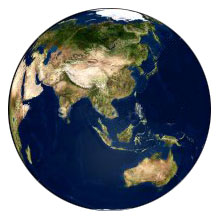 Can science and  technology deliver sustainable development
impacts of science and technology 

turnout to be good or bad is determined by their environmental impacts. 

economic development through industrialization

World Bank and International Monetary Fund
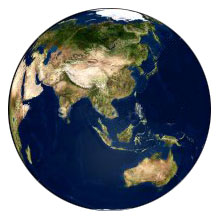 Benefits of Science
paying a high ‘price’ for it in terms of environmental degradation 


this has serious implications for future generations.


science and  technology can help the process of  sustainable development in a limited way but they cannot deliver them.
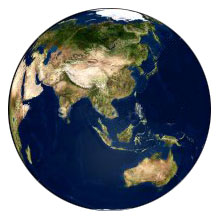 NEED FOR ENVIRONMENTAL EDUCATION
All major natural resources in the country are in grave danger of irreparable damage. 

A society cannot survive if its natural resources are rendered unfit for use by its people. 

The only hope of salvaging this grave situation is by making the young aware that they need to proactively begin to protect the environment they will inherit.
Science and  Technology can help in a limited way but cannot deliver it.
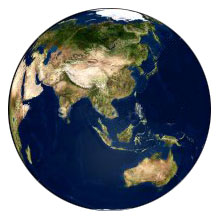 NEED FOR ENVIRONMENTAL EDUCATION  (Contd.)
The moral and ethical education for changing people’s attitude 

To protect children living in polluted regions, environmental education represents a relevant means of prevention

It is need for the hour to propose the environmental education with the essential elements of moral philosophy. 

For conceptual change
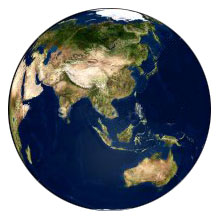 Essential components Of  The environmental education
Alerting the public to the need to achieve global sustainale development and the likely consequences of failing to do so.

Focusing the educational curricula for global sustainable development by incorporating the know – how and skills and also the moral imperatives.
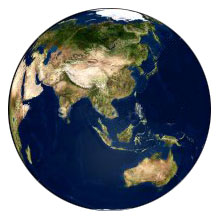 Curriculum development
Reasons for including moral education in Engineering Curricula:

As future planners, designers, builders and decision makers , students shoulder special responsibility in protecting the integrity of nature and the natural environment.

Human beings are rational creatures who have an innate need to rationalize all their actions and thoughts .Moral philosophy provjdes this rationale,  and by doing so gives us our humanity.

Albert Einsteins statement “Science without philosophy is just mechanics”.
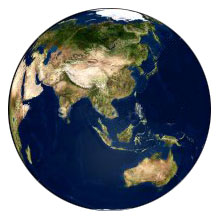 Criteria for  curriculum development:
The focus must be on reducing consumption with a view to achieving sustainability. The content should be holistic, covering all essential aspects.  
   
The content should comprises two strategic elements:

                          The ‘end- of- the pipe’ element    
       based on  science and technology to deal 
       with  pollution already produced.
                          The ‘ before-the-pipe’ element                                   
       concerned with pollution prevention and  
       reduction.
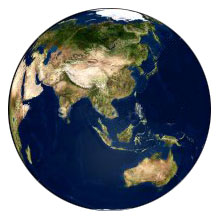 MAJOR AREAS TO BE COVERED
Curriculum units and materials have to be  developed in five areas:
1. Air Quality
2. Ecosystems & Biodiversity
3. Energy Resources
4. Land Use
5. Water Quality
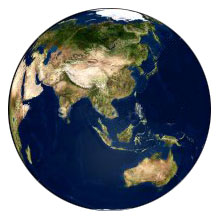 CURRICULUM
Air - acid rain, indoor air pollution, ozone, radon 
Conservation - energy, environmental stewardship, natural resources, pollution prevention 
Ecosystems - ecology, endangered species, global warming, habitats, watersheds 
Human Health - drinking water, fish advisories, indoor air, lead, ozone depletion, pesticides, radon, smog 
In Your Neighborhood - databases, local issues, maps 
Waste & Recycling - garbage, household, hazardous & solid waste, landfills, superfund cleanups, trash 
Water- drinking water, ecosystems, lakes, oceans, rivers, water pollution, watersheds
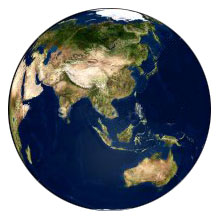 IMPORTANCE OF WATER RESOURCES
According to the latest census of India statistics, only 38 percent of the 192 million households in India enjoy the privilege of grossly under-priced piped water supply. 
“Water is a resource which is much too free. 
Under-pricing of this vital resource has ironically put it beyond the reach of the poor majority.
 A resource conscious society should carefully calculate the cost — and price — of its natural resources. 
Since we haven’t done so, there’s a lot of pilferage and waste. 
Water should be a costed resource, only then will we use and save it as a precious resource. 
Water management should receive top priority as environment education is introduced in schools and colleges
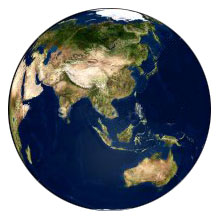 Though children and youth in rural India are physically closer to nature, they seldom have access to natural resources to satisfy their basic needs. 

For instance though they may live beside a river, it’s rare for rural youth to have experienced piped water. 

Instead river water is transported across hundreds of miles to cities. Continuous mismanagement and waste of water resources and years of large-scale deforestation has transformed India from a once water-rich society into a water-insecure nation.
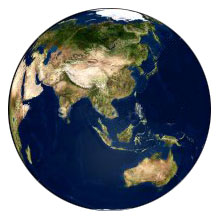 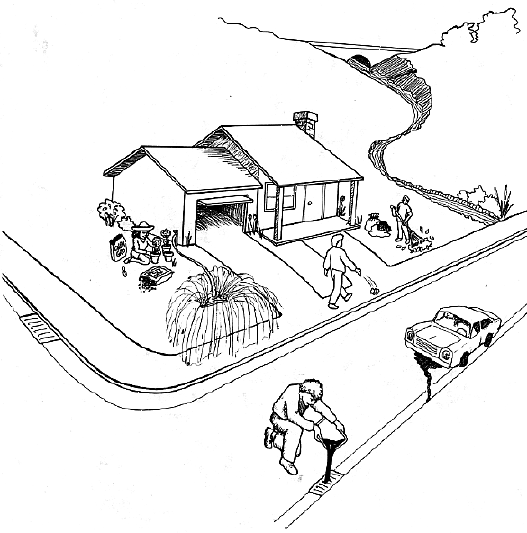 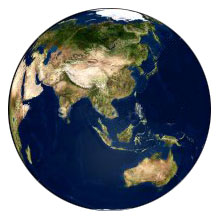 Management of waste
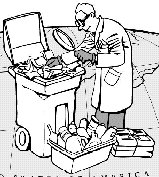 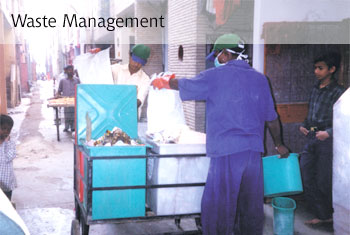 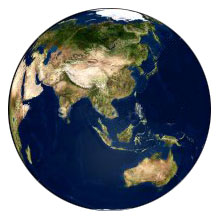 Today’s status of Environmental Education
While environment education is a compulsory subject in schools, Children are just mugging another subject — environment studies.
 For example the prescribed curriculum won’t help a student in getting a mound of rubbish outside a house or school cleared. 
Students are being taught mere facts and figures.
 We have to make our children to realise that they are part of the problem, and therefore they have to be part of the solution
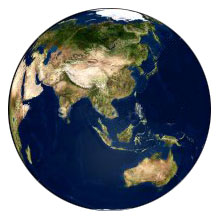 Effective Handling of EE
Mandating environment education as a boring study subject is the best way to kill it.

 Instead it should be introduced as a voluntary, extra-curricular activity to arouse the interest and awareness of students in green issues.

Indeed environment education as a hands-on extra-curricular activity rather than an academic classroom subject is arousing growing enthusiasm across the country. 
Enhancing research activities by providing incentives
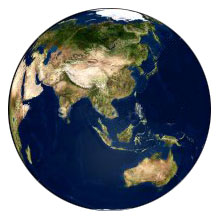 Understanding environmental behavioural change through communication
Developing a ‘responsible environmental behaviour’ became one of the tasks of environmental education 

The  ‘responsible environmental behaviour’ is defined as “ the whole of actions of an individual within the society, that takes into account, in a conscious way,  the perennial and harmonious relationship between these actions and environment”. 

Communication is a way  of approaching and explaining processes in society and it can be defined as “ the exchange processes among the individual and group members of a given society”.
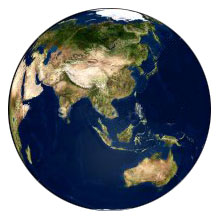 Creating Environmental Awareness
Global Learning and Observations to Benefit the Environment (GLOBE)

(NASA), USA. Over 50,000 schools all over the world, of which 86 are in India, are enrolled in the GLOBE programme. 

A School in Lucknow, they have set up a small weather monitoring station in their school. Children use the station to maintain temperature and cloud charts, measure rainfall, gather weather-related information and feed it into the GLOBE website. The data is then used to forecast worldwide weather trends and to develop environment protocols,”
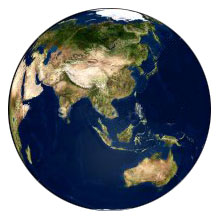 Conclusion
Effective policy must be implemented to curb consumption by the affluent

We need moral education to instill genuinely environment respecting moral values in the young student society.
Conventional educational methodology is no longer adequate for the real needs of tomorrow

Though there are definitional and implementation flaws, environment NGOs and activists need to be given credit and accolades for creating a nation-wide awareness of the crisis of environment deterioration.
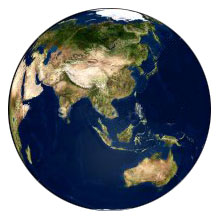 Future student generation  must acquire knowledge and skills in technologies and keep pace with rapid advances in practically in all areas.

The communication perspective opens the door to another kind of tools that environmental educators can use in order to improve the educational practice. 

Minds on experience is also needed with Hands on experience.
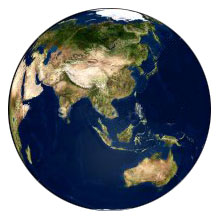 Education For Life Education Through Life Education Throughout            Life                 
                        Mahatma Gandhi
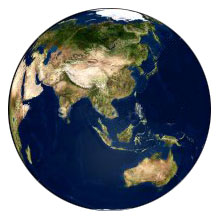 THANK YOU
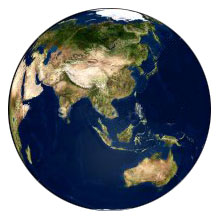